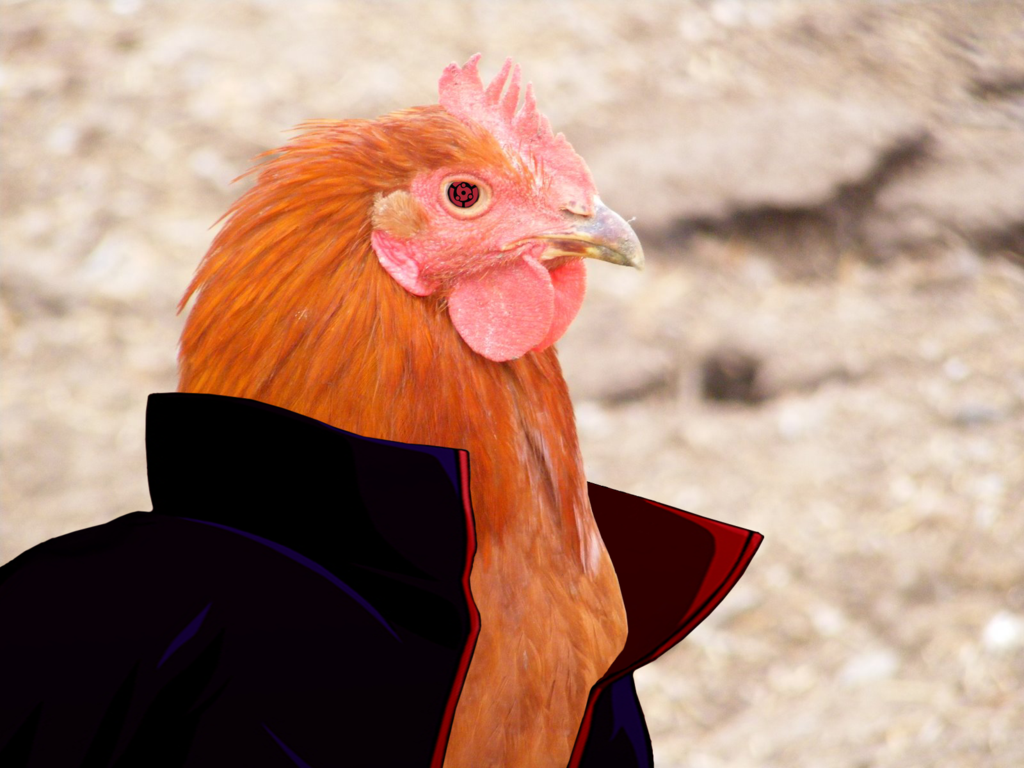 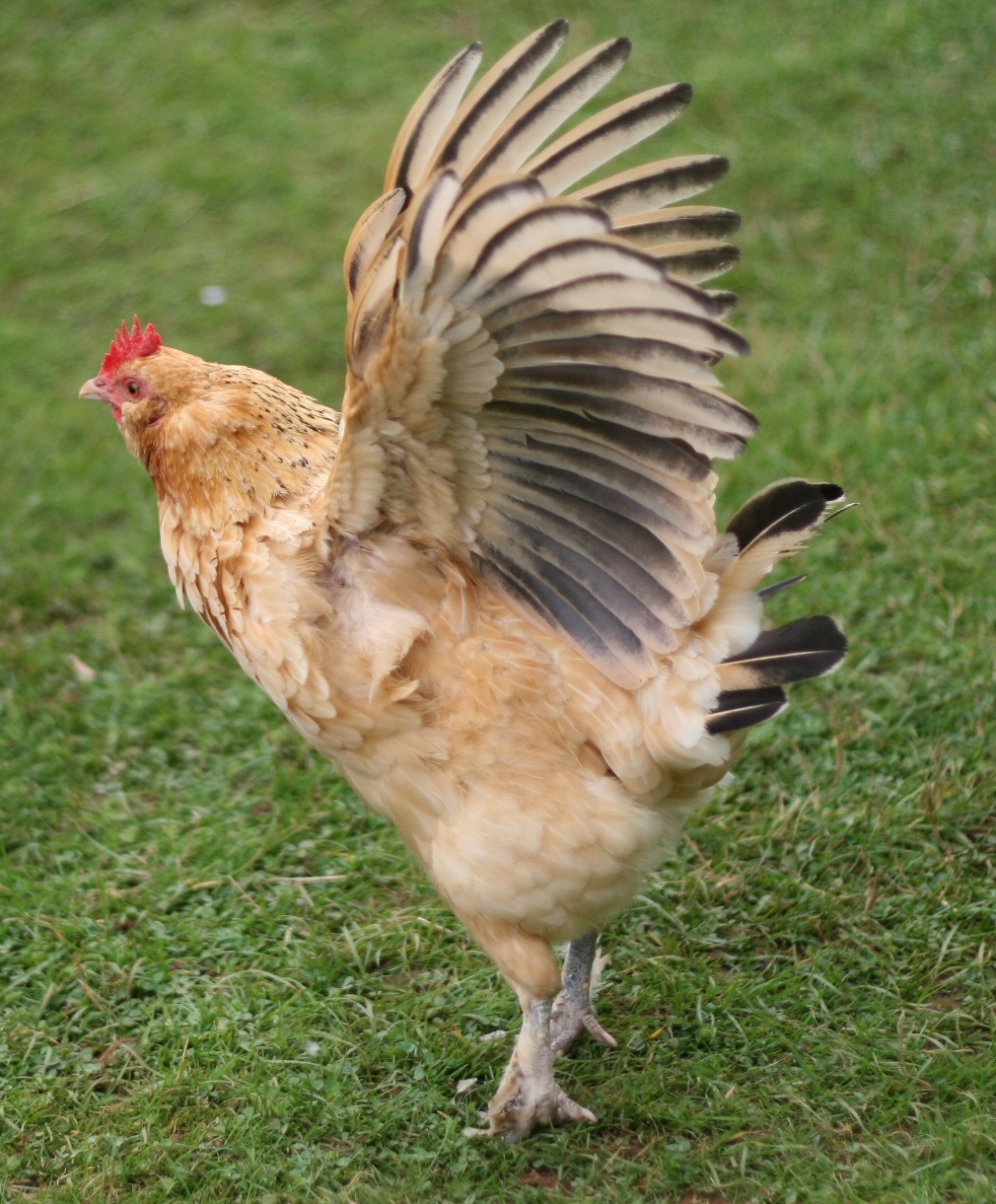 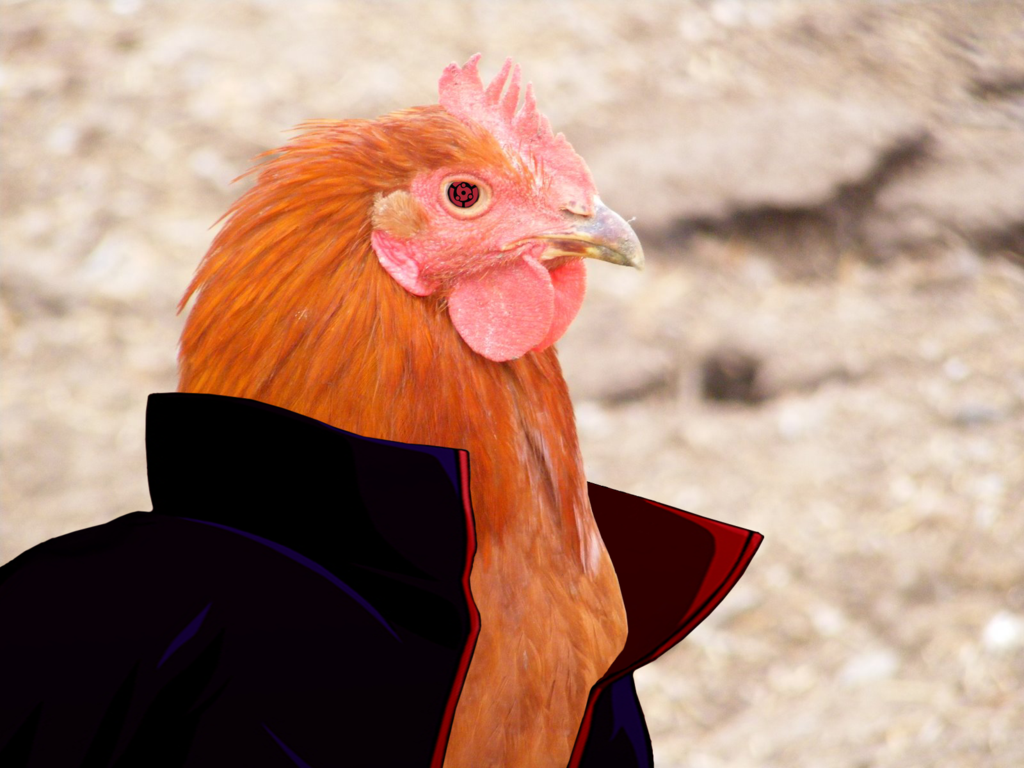 Brittan a4
A man eating chicken
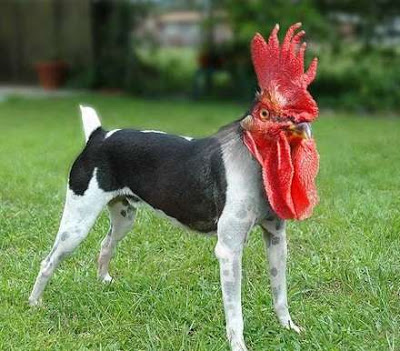 I was walking home on a bright and sunny morning
I walked tward a weird looking house and you saw a man waching you

A. do you ask him why he is watching you

B. do you keep walking
you ask him why he’s watching you
YOU GET KIDNAPED BY a criminal and he shows you his man eating chicken. What do you do.

A . Do you try to escape

B. Do you face your fate and get eaten by a chicken.
Do you keep walking
Good choice . he is a criminal that the police are looking for

A.do you get on the bus to go to school

B. do you call the police
You called the police
Good job you got him , for now!
You got on the bus to go to school
Be carful and look out for the crimanal you’ll never know when he’ll strike.
You escaped!